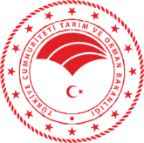 T.C. TARIM VE 
ORMAN BAKANLIĞI
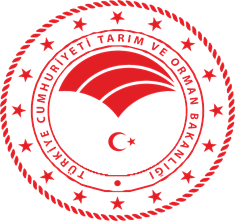 İÇ KONTROL SİSTEMİ
MUHTEVA
İÇ KONTROL SİSTEMİ





2022-2023 UYUM EYLEM PLANI
İç Kontrol Nedir?
Neden İç Kontrol?
İç Kontrol Mevzuatı
İç Kontrol Aktörleri
İç Kontrol Standartları
İÇ KONTROL SİSTEMİ
İÇ KONTROL SİSTEMİNİN TEMEL AYAKLARI
UYUM EYLEM  PLANI(Temel Yapı Taşları)


SÜREÇ YÖNETİMİ(Standart İş, Etkin, Verimli Yönetim)


RİSK YÖNETİMİ (Muhtemel Sorunlara Karşı Önlem)
NEDEN İÇ KONTROL SİSTEMİ
İç Kontrol; bir amaç değil, idareyi hedeflerine ulaştırma amacı taşıyan yönetim aracıdır.
BİYOLOJİK ÇEŞİTLİLİK

GIDA ARZ GÜVENLİĞİ

KIRSAL ALANDA YÜKSEK REFAH
AMAÇLAR
İÇ KONTROL SİSTEMİ
TARIM VE ORMAN BAKANLIĞI
AMAÇLAR
İÇ KONTROL SİSTEMİ MEVZUATI
İÇ KONTROL SİSTEMİNDE AKTÖRLER VE SORUMLULUKLARI
Üst Yöneticiler
Harcama Yetkilileri
Mali Hizmetler Birimleri (SGB)
Muhasebe Yetkilileri
İç Denetçiler
Tüm Çalışanlar
Merkezi Uyumlaştırma Birimi
Dış Denetçiler
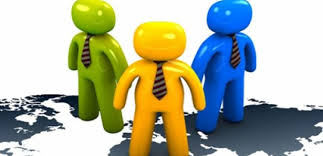 AKTÖRLERİN SORUMLULUKLARI
HARCAMA BİRİMLERİ
ÜST YÖNETİCİ
SGB
Koordinasyon, danışmanlık desteği, üst yönetime raporlama
Bakanlık geneli; izleme, gözetim ve TBMM, Cumhurbaşkanlığı/Bakana karşı sorumluluk
Merkezi Uyumlaştırma Birimi
İÇ DENETİM BR.
SAYIŞTAY
Sistem denetimi, öneri sunmak, üst yönetime rapor
Sistemin ve mevzuata uyumun dış denetimi, öneri sunma
Mevzuat hazırlama, genel koordinasyon, rehberlik
[Speaker Notes: Sayıştay Kanunu Madde 35-36 *Düzenlilik Denetim Rehberi]
AKTÖRLERİN SORUMLULUKLARI
Görev ve yetkileri çerçevesinde sorumludurlar.
İÇ KONTROL GÜVENCE BEYANI
KAMU İÇ KONTROL STANDARTLARI
Kontrol Ortamı Standartları
Risk Değerlendirme Standartları
Kontrol Faaliyetleri Standartları
Bilgi ve İletişim Standartları
İzleme Standartları
Etik Değerler ve Dürüstlük
Misyon Organizasyon Yapısı ve Görevler
Personelin Yeterliliği  ve Performansı
Yetki Devri
Planlama ve Programlama
Risklerin Belirlenmesi ve Değerlendirilmesi
Kontrol Stratejileri ve Yönetimleri
Prosedürlerin Belirlenmesi ve Değerlendirilmesi
Hiyerarşik Kontroller
Görevler Ayrılığı
Faaliyetlerin Sürekliliği
Bilgi Sistemleri Kontrolleri
Bilgi ve
İletişim
Raporlama
Kayıt ve Dosyalama Sistemi
Hata, Usulsüzlük ve Yolsuzlukların Bildirilmesi
İç Kontrolün
Değerlendirilmesi
İç Denetim
Kontrol Ortamı İçin Yapılan/Yapılacak Çalışmalar
Görev Tanımları-1
Sayıştay Denetim Raporunda;
Bakanlıkta iç kontrol sisteminin yapılandırılmasına ilişkin temel çalışmalar genel olarak tamamlanmış olmakla birlikte kurum organizasyon yapısı içerisinde görev, yetki ve sorumluluklar açık bir şekilde belirlenip yazılı hale getirilmediği görülmüştür. 
Kamu İç Kontrol Standartları Tebliği’nin 2.2, 2.3, 2.4, 2.5 standartları gereğince kontrol ortamının oluşturulması kapsamında; kurum organizasyon yapısı, görev, yetki ve sorumlulukların açık bir şekilde belirlenmesi gerekmektedir. 
Denetim Raporunda da belirtildiği üzere her birimin ve personelin görev tanımı yapılmalıdır.
Görev Tanımları-2
Personelin Görev Tanımları-3
Birimimiz Çalışma Usul ve Esaslarına göre her bir personelin görev tanımları fonksiyonel organizasyon şemalarını oluşturacak şekilde yapılmalıdır.
Görev Tanımları iş unvanlarına göre yapılması gerekmektedir.
İş unvanlarını belirlerken süreç  hiyerarşisinde yer alan süreçlere göre belirleyebiliriz.
Her bir personele görev tanımlarını tebliğ etmeliyiz.
Personelin Görev Tanımları-4
Görev Tanımları-5
Hassas Görevler
Hassas Görevler Belirlemek İçin
Hangi görevler gizlilik statüsündedir?
Hangi alanlardaki faaliyetlerde hata veya usulsüzlük yapılması ihtimali daha fazladır?
Hangi görevlerin belli bir zaman süreci içinde yerine getirilmesi önemlidir?
Hangi alanlarda bilgi ve eğitim ihtiyacı çok yüksektir?
Hangi görevler iç ve dış etkenlere yüksek derecede maruz kalır? 
Hangi görevler yerine getirilmezse kaynak israfına neden olur?
Hangi işler yüksek maliyetlidir?
Hangi işlerin yada süreçlerin aksaması birimin dışarıdan olumsuz tepki almasına neden olur?
Hangi işlerde hesap verme yükümlülüğü fazladır?
Hangi işler için çok fazla mesai harcanmalıdır?
Hangi alanlarda çıkacak sorunlar, birimin fonksiyonunu yerine getirmesine engel olur?
Kimlerin çok fazla sorumluluğu vardır?
Hassas Görevler İçin Ne Yapılmalı
Bazı Hassas Görevler
Hassas Görevler
Risk Değerlendirme Bileşeni
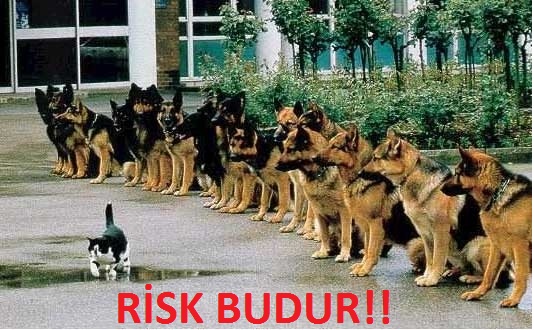 Stratejik Plan,
Performans Programı
Bütçe
Risk Yönetimi 
Birimlerin idare hedeflerine uygun özel hedefleri olmalıdır.  Bu hedefler, ölçülebilir, ulaşılabilir, süreli olmalıdır. 
 Bunun için UEP’da ön görülen eylem; Birim hedeflerini içeren  çalışma takvimleri oluşturulmasıdır. (tamamlanma tarihi her yıl aralık ayında bir sonraki yılın takvimi açıklanmalı)
Kontrol Faaliyeti
KONTROL FAALİYETLERİ
Bilgi ve İletişim Bileşeni
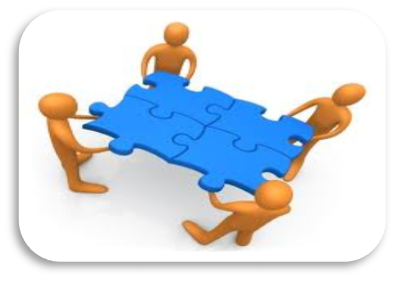 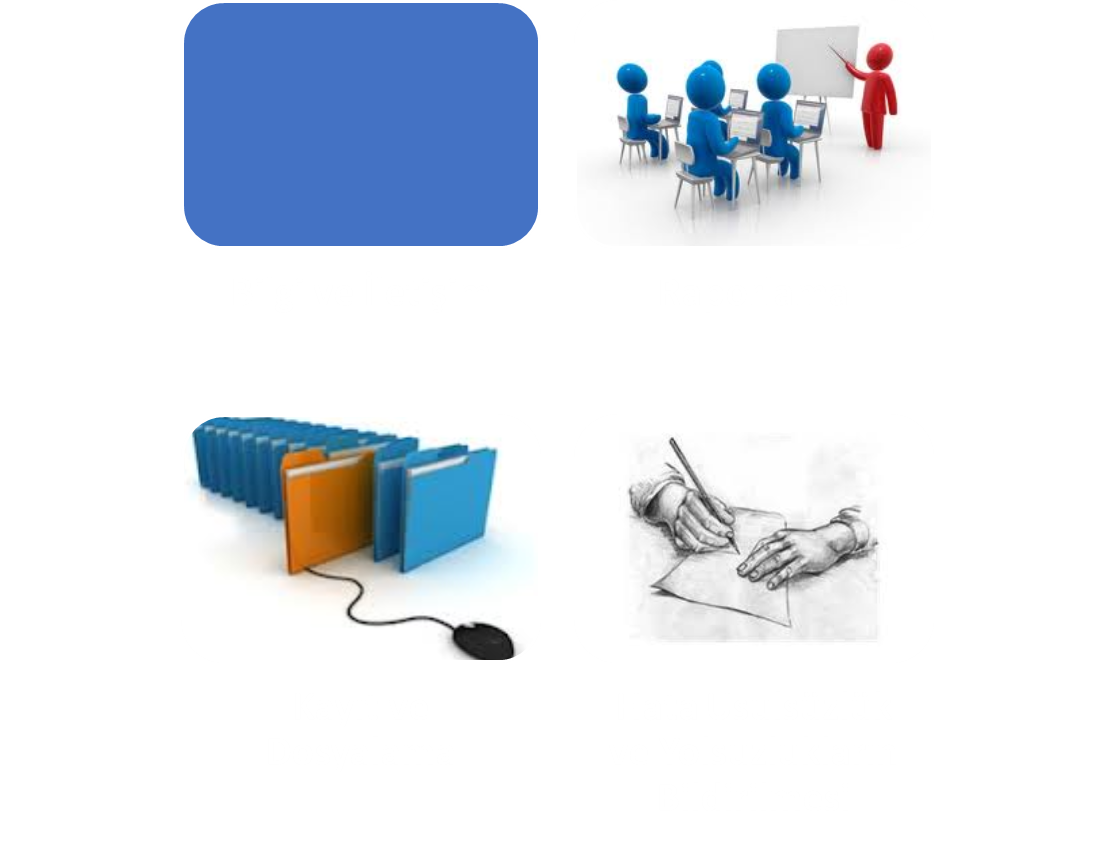 İdarede ihtiyaç duyulacak, her türlü bilginin uygun bir şekilde kaydedilmesi, tasnif edilmesi ve ilgililerin sorumluluklarını yerine getirebilecekleri şekilde ve sürede iletilmesi gerekir.
İzleme Bileşeni
İzleme Bileşeni
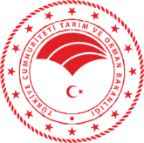 T.C. TARIM VE 
ORMAN BAKANLIĞI
KAMU İÇ KONTROL STANDARTLARINA UYUM EYLEM PLANI
Kamu İç Kontrol Standartlarına Uyum Eylem Planı (UEP)
Kamu İç Kontrol Standartlarına uyum için hazırlanan UEP; 
2 yılı kapsamakta olup üst yönetici onayı ile yürürlük kazanmaktadır.
Her bir Genel Şart ayrı ayrı değerlendirilmekte olup, mevcut durum makul güvence sağlayanlar için eylem öngörülmemektedir.
Makul güvence sağlamayan genel şartlar için eylemler öngörülmekte olup eylemin süresi ve  sorumlu birim tespit edilmektedir. 
Bazı eylemler süreklilik arz etmektedir.
UEP’nin İzlenmesi
UEP’nin izlenmesi; birimlerden gelen 6 aylık  (Haziran ve Aralık aylarının 20)  izleme raporlarına göre yapılmaktadır.
Birimler 6 ayda bir raporlama yapmak zorundadır. 
Her birim sorumlu olduğu eyleme değerlendirme yapması gerekmektedir.
2022 yılı 1. döneminden itibaren izleme İç Kontrol Sistemi yazılımı üzerinden yapılacaktır.  (https://iks.tarimorman.gov.tr)
İzleme sonuçları her yılın sonunda (en geç 31 Aralık) İç Kontrol İzleme ve Yönlendirme Kuruluna sunulmaktadır.
İzleme sonucu göndermeyen birim sayısı çok fazla olmasından dolayı gerçek durum yansıtılamamaktadır.
İÇ KONTROL EYLEM PLANI (UEP)
Yazılımda İç Kontrol Eylem Planı modülü yer almakta olup 
UEP işlemler yazılım üzerinden devam edilecektir.
Birimler sorumlu olduğu eylemlerin değerlendirmelerini İç Kontrol Görevlileri tarafından sisteme girecek sonrada Birim Risk Koordinatörü Onay verecektir.

İÇ KONTROL EYLEM PLANI (UEP)
https://iks.tarimorman.gov.tr
HEDEFİNE ULAŞAN /MAKUL GÜVENCE SAĞLAYAN İÇ KONTROL SİSTEMİ
YAPILAN ÇALIŞMALAR
Bir defaya mahsus yapılan çalışmalar (ihtiyaç halinde güncellenmekte)
YAPILAN ÇALIŞMALAR
Sürekli Yapılan Çalışmalar
İÇ KONTROL UYGULAMALARINDA ETKİNLİĞİ ARTTIRACAK TEDBİRLER
İç kontrol uygulamalarında etkinliği artıracak başlıca tedbir yönetimin sahiplenmesi,
Harcama Yetkilileri olmak üzere tüm çalışanlar İç Kontrol ‘ü benimseyecek, uygulayacak ve katkı sağlayacaktır. 
Harcama yetkililerine sistemden sorumlu olduklarını ve ilgili yerlere hesap vermekle yükümlü olduklarını benimsemelerini sağlamak,
Personelin bilinçlendirilmesi,
Alınacak  kararlarda sistemin dikkate alınması (hedefler oluşturulurken riskli alanlar ve riskler bilinmeli),
Eğitimlerin arttırılması, iç kontrolde görevlendirilecek personelin etkin ve etkili olmasına dikkat edilmesi,
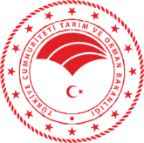 T.C. TARIM VE 
ORMAN BAKANLIĞI
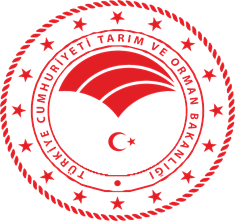 TARIM VE ORMAN 
BAKANLIĞI
TEŞEKKÜR EDERİM